Reusing Agent’s Representations for Adaptation to Tuned-environment in Fighting Game
Dae-Wook Kim 
Electronics and Telecommunications Research Institute Daejeon, South Korea dooroomie@etri.re.kr 
Sung-Yun Park 
Electronics and Telecommunications Research Institute Daejeon, South Korea tjddbs5671@etri.re.kr 
Seong-il Yang 
Electronics and Telecommunications Research Institute Daejeon, South Korea siyang@etri.re.kr 

2021 International Conference on Information and Communication Technology Convergence (ICTC)
Introduction
It is difficult to keep their performance when the game is updated

this paper will propose a method to adapt to new environment
Environments
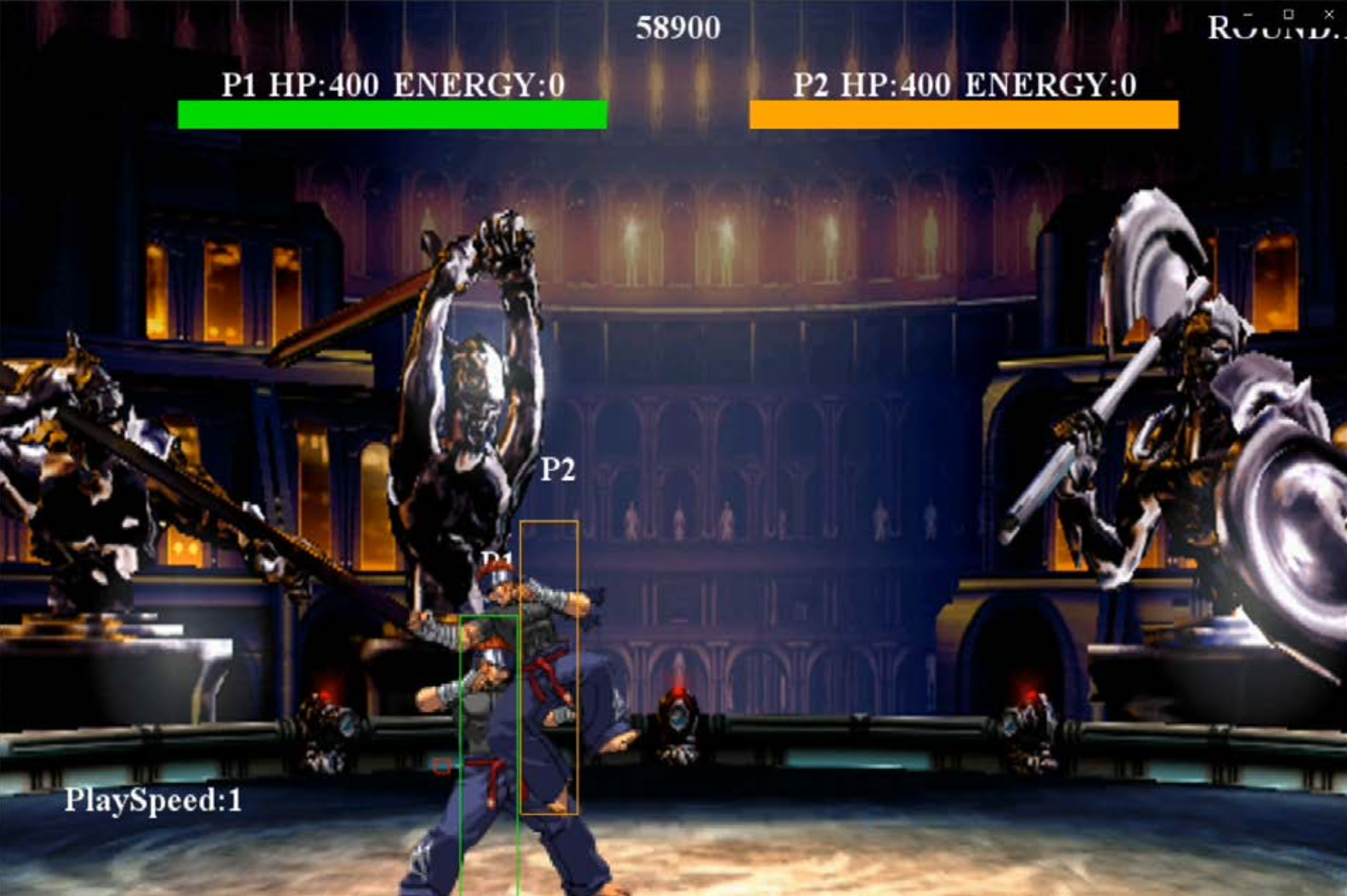 FightingICE
opponent: MCTS agent

env A: default FightingICE
env B: STAND_B(kick) is nerfed
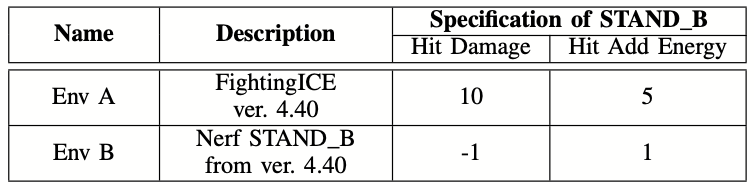 Two Baseline
Baseline 1: training from scratch
Baseline 2: fine-tuning
Reusing Representation
Neural Network of Reinforcement Agent
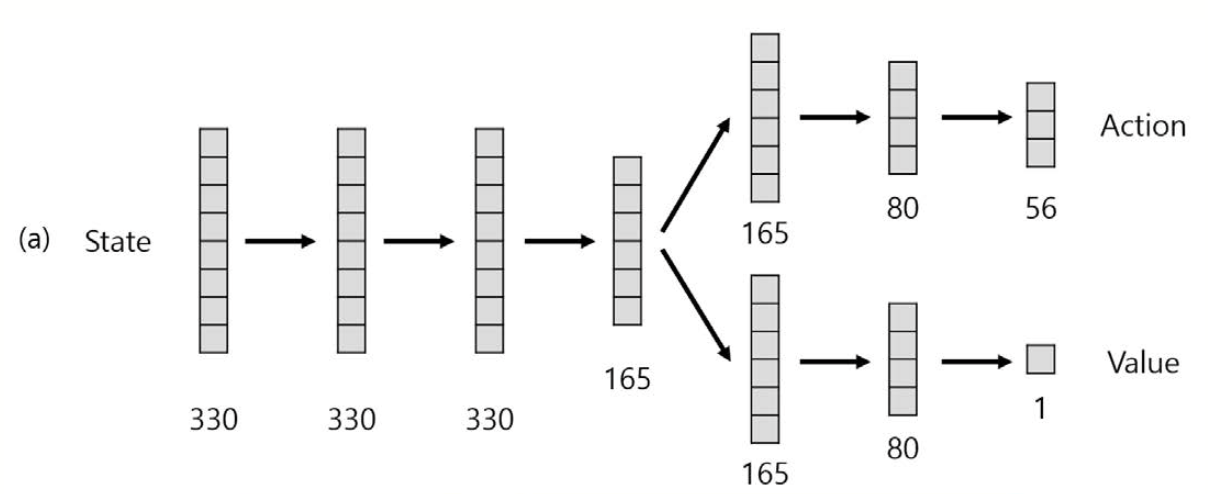 Reusing Representation
cut neural network to feature part and AC function part
Methods
RR v1: freese parameters except AC function g.
RR v2: similar to RR v1, but AC function initialized to a random number.

RR v1 L3
RR v2 L3
L3: first 3 layer is representation function
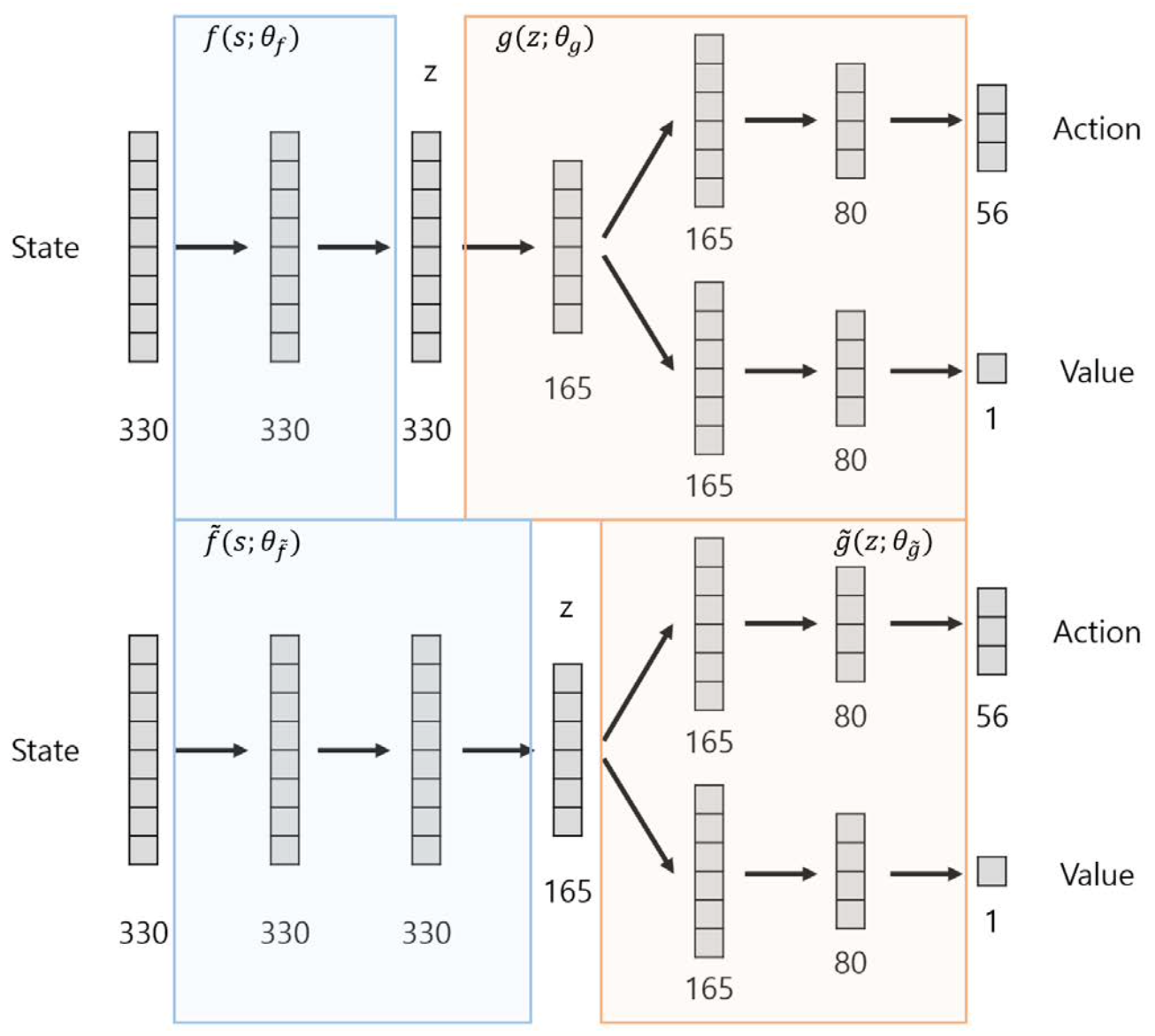 Result
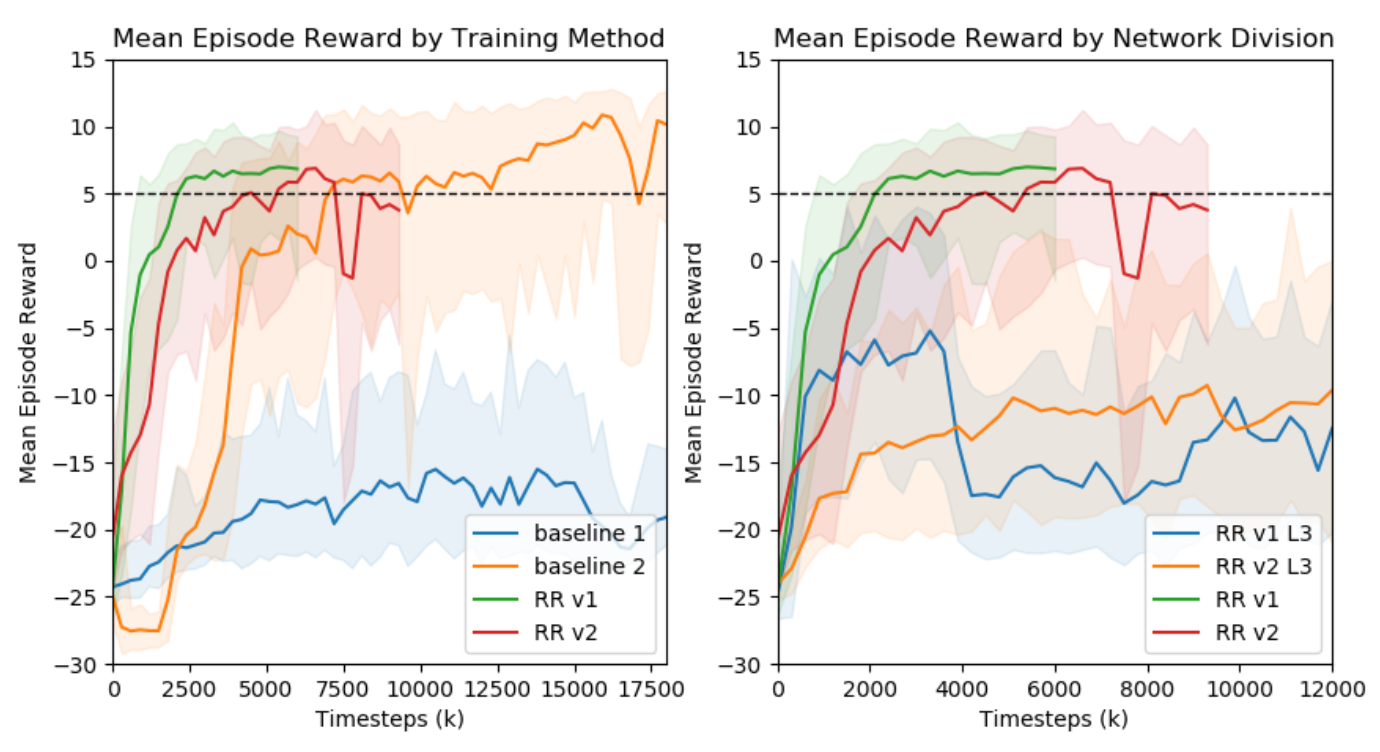 RR v1 was the fastest

L3 took too long time
reason 1
reason 2
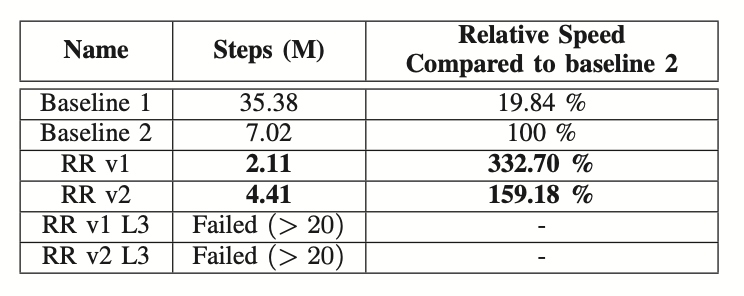 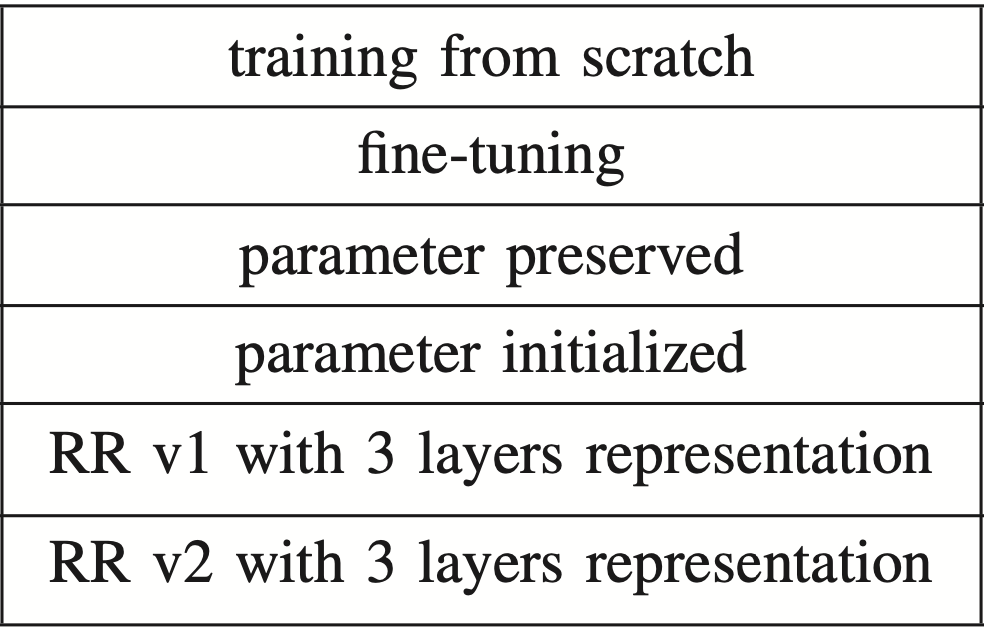 Action distributions
Failure of 3 layers representation
Actor-critic function was too small. 

Second, policy and value outputs are limited by the representation function.
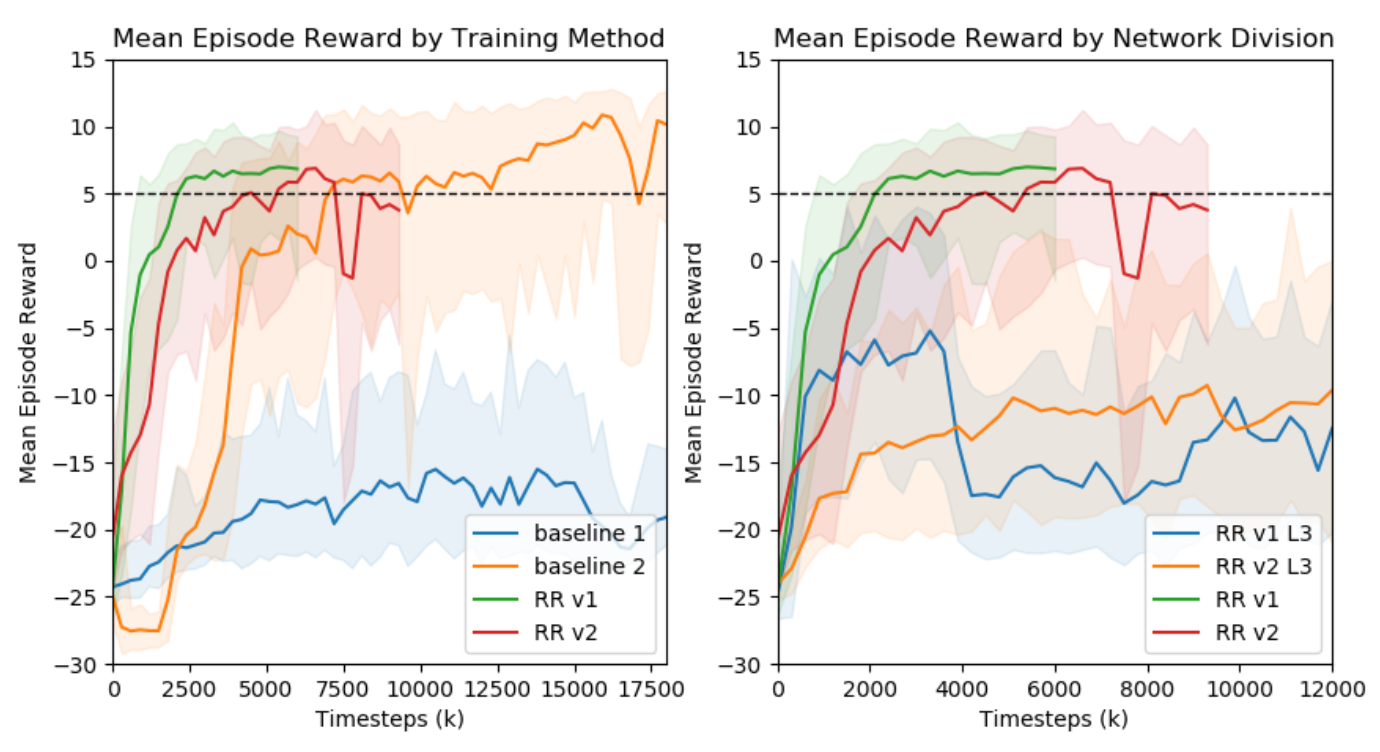 Thank you for listening.